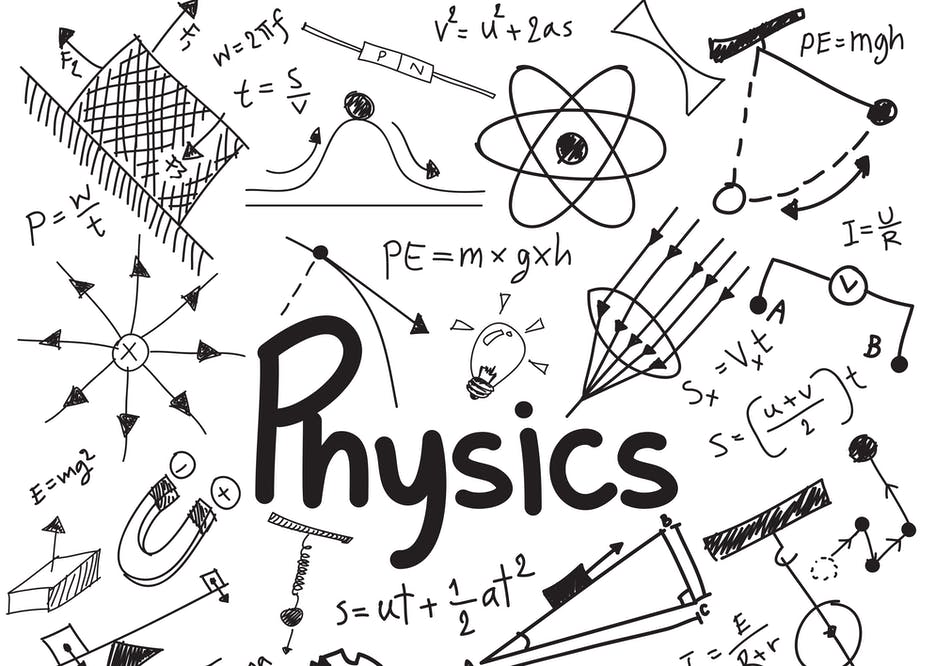 Reminder…
Διαλέξεις
Προαιρετική παρουσία!

Είστε εδώ γιατί θέλετε να ακούσετε/συμμετέχετε
Δεν υπάρχουν απουσίες
Υπάρχει σεβασμός στους συναδέλφους σας και στην εκπαιδευτική διαδικασία

COVID attention: προσέρχεστε με τα απαραίτητα δικαιολογητικά

Προστατέψτε εσάς και τους συναδέλφους σας: απέχετε από το μάθημα αν δεν είστε/αισθάνεστε καλά
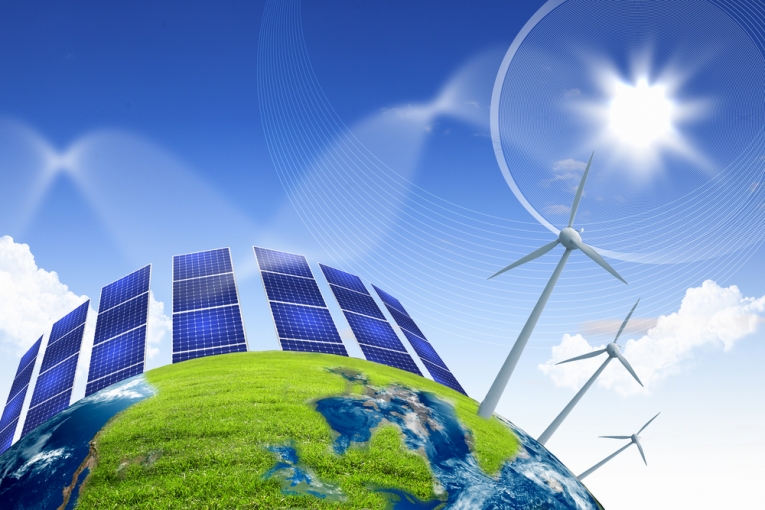 Φυσική για Μηχανικούς
Ενέργεια Συστήματος
Εικόνα: Στη φυσική, η ενέργεια είναι μια ιδιότητα των αντικειμένων που μπορεί να μεταφερθεί σε άλλα αντικείμενα ή να μετατραπεί σε διάφορες μορφές, αλλά δεν μπορεί να δημιουργηθεί ή να καταστραφεί. Η "ικανότητα ενός συστήματος να παράγει έργο" είναι μια κοινή περιγραφή, αλλά είναι δύσκολο να δοθεί ένας ενιαίος συνολικός ορισμός της ενέργειας, εξαιτίας των πολλών μορφών της.
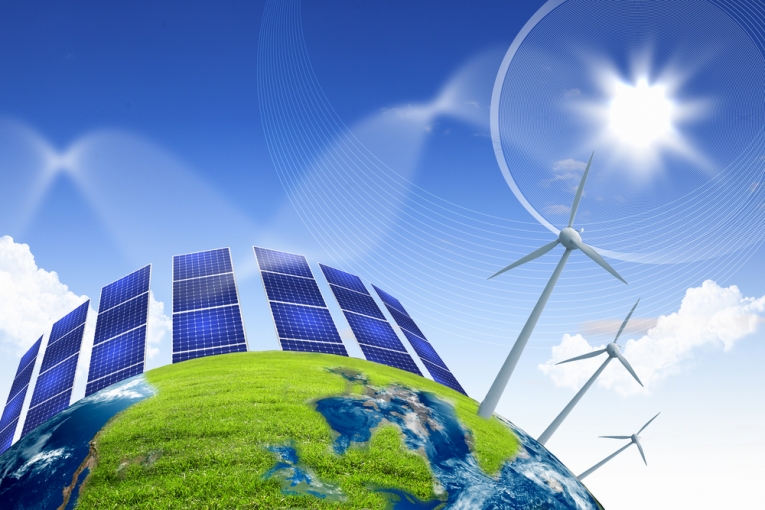 Φυσική για Μηχανικούς
Ενέργεια Συστήματος
Εικόνα: Στη φυσική, η ενέργεια είναι μια ιδιότητα των αντικειμένων που μπορεί να μεταφερθεί σε άλλα αντικείμενα ή να μετατραπεί σε διάφορες μορφές, αλλά δεν μπορεί να δημιουργηθεί ή να καταστραφεί. Η "ικανότητα ενός συστήματος να παράγει έργο" είναι μια κοινή περιγραφή, αλλά είναι δύσκολο να δοθεί ένας ενιαίος συνολικός ορισμός της ενέργειας, εξαιτίας των πολλών μορφών της.
Ενέργεια Συστήματος (review…)
Ενέργεια Συστήματος (review…)
Ενέργεια Συστήματος (review…)
Ενέργεια Συστήματος (review…)
Ενέργεια Συστήματος (review…)
Ενέργεια Συστήματος (review…)
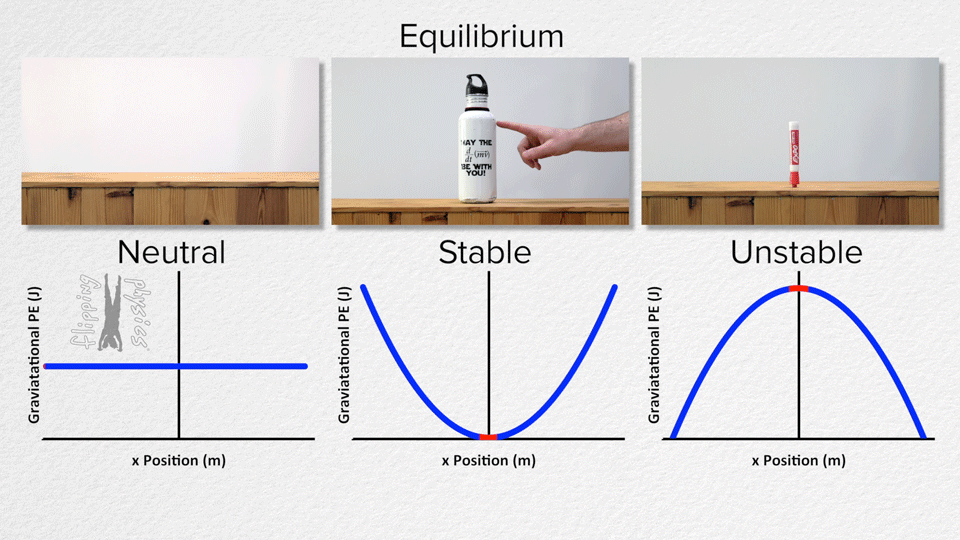 Ενέργεια Συστήματος
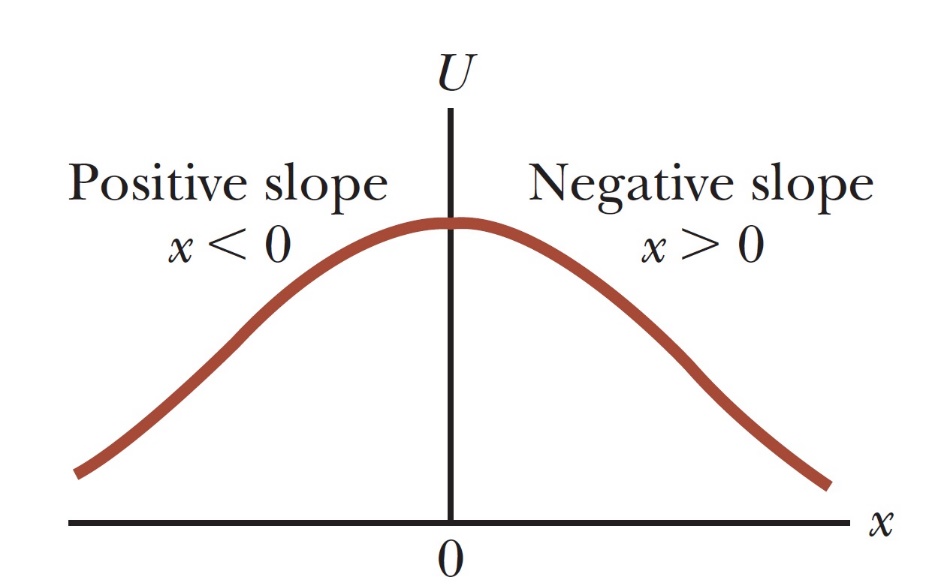 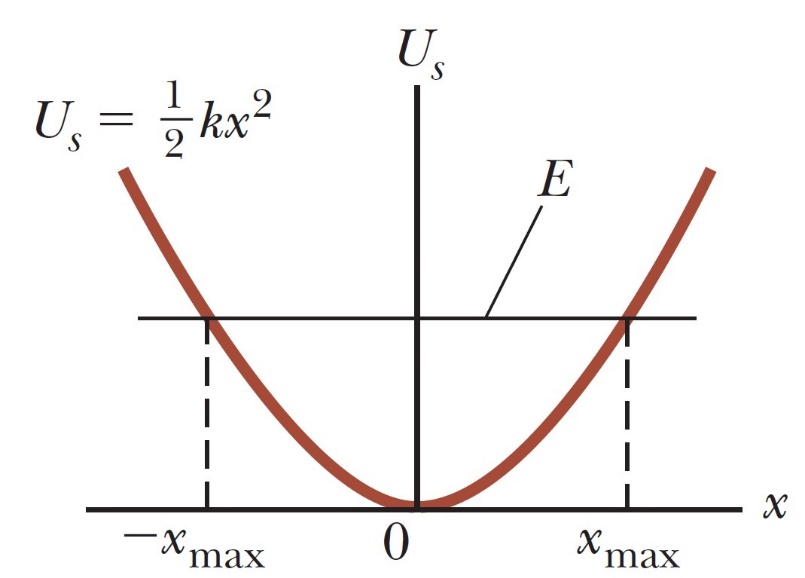 Ενέργεια Συστήματος
Ένα πραγματικό σύστημα μπορεί να έχει περιοχές ευσταθούς, ασταθούς, και ουδέτερης ισορροπίας
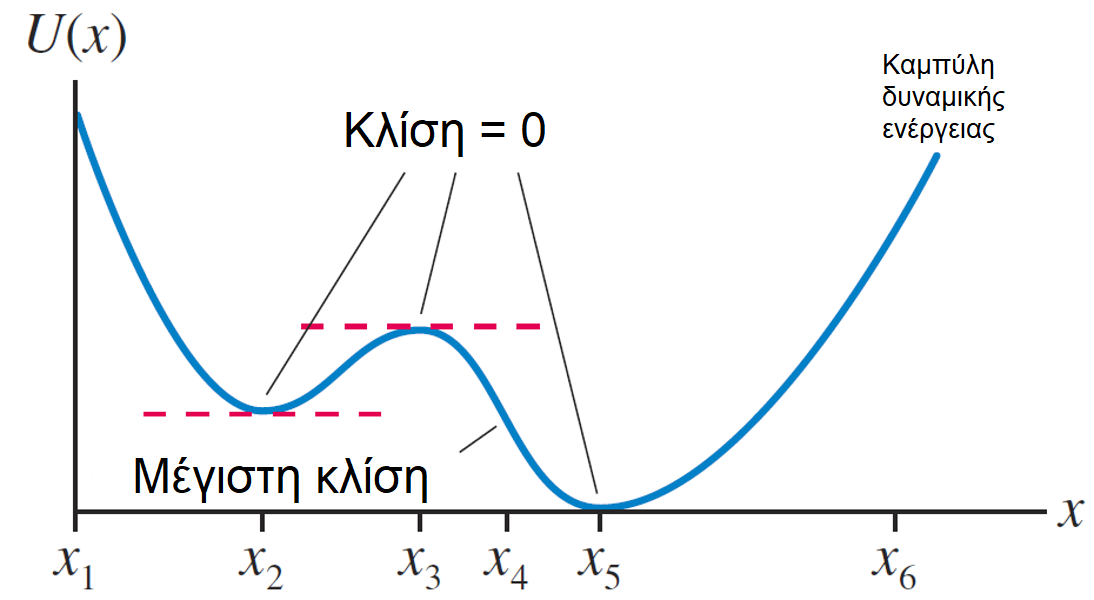 Ενέργεια Συστήματος
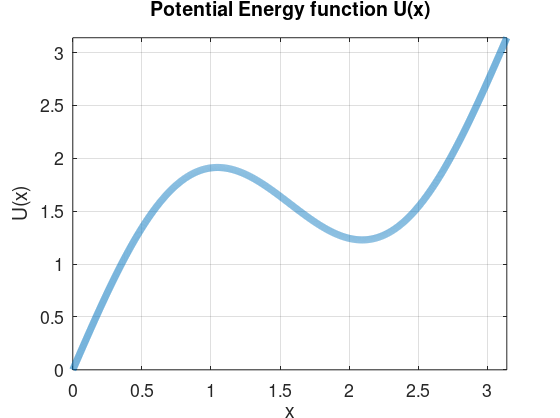 Ενέργεια Συστήματος
Ενέργεια Συστήματος
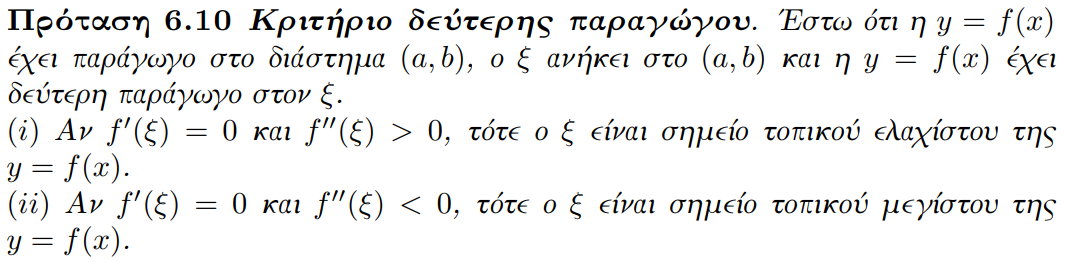 Ενέργεια Συστήματος
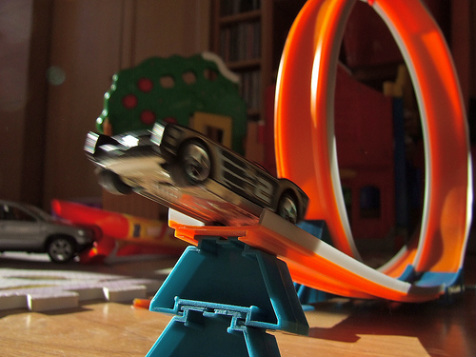 Φυσική για Μηχανικούς
Διατήρηση της Ενέργειας
Εικόνα: Η μετατροπή της δυναμικής ενέργειας σε κινητική κατά την ολίσθηση ενός παιχνιδιού σε μια πλατφόρμα. Μπορούμε να αναλύσουμε τέτοιες καταστάσεις με τις τεχνικές που θα δούμε σε αυτή τη διάλεξη.
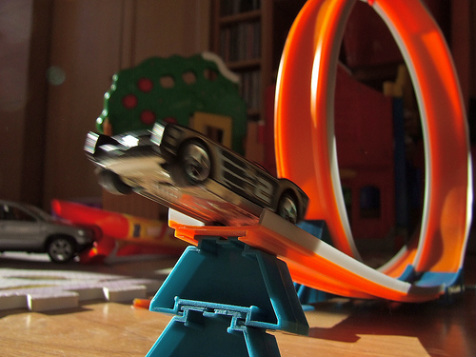 Φυσική για Μηχανικούς
Διατήρηση της Ενέργειας
Εικόνα: Η μετατροπή της δυναμικής ενέργειας σε κινητική κατά την ολίσθηση ενός παιχνιδιού σε μια πλατφόρμα. Μπορούμε να αναλύσουμε τέτοιες καταστάσεις με τις τεχνικές που θα δούμε σε αυτή τη διάλεξη.
Διατήρηση της Ενέργειας
Γνωρίσαμε δυο ενεργειακά θεωρήματα
ΘΜΚΕΕ
ΑΔΜΕ
Υπάρχει άλλο?

Διαφορετικές υποθέσεις για καθένα από αυτά

Οι υποθέσεις σχετίζονταν με το σύστημα και τις δυνάμεις που δρουν στο σύστημα
Εσωτερικές ή εξωτερικές
Συντηρητικές ή μη

Ας κάνουμε μια τελευταία, ομαδική θεώρηση σε αυτά
Διατήρηση της Ενέργειας
Μη απομονωμένα συστήματα
Σύστημα βρίσκεται σε «επικοινωνία» με το περιβάλλον του μέσω μεταφοράς ενέργειας
Υπάρχει ενεργειακό «πάρε-δώσε» με το περιβάλλον

Θεώρημα Μεταβολής Κινητικής Ενέργειας – Έργου
Εξωτερική δύναμη αλλάζει μέσω έργου την κινητική ενέργεια ενός συστήματος-σώματος

Έχουμε δει μόνο το έργο ως μέσο μεταφοράς ενέργειας σε ένα σύστημα

Φυσικά, υπάρχουν κι άλλοι τρόποι…
Διατήρηση της Ενέργειας
Διατήρηση της Ενέργειας
Μη απομονωμένα συστήματα
Κινητική Ενέργεια
Δυναμική Ενέργεια
Θερμική Ενέργεια
Διατήρηση της Ενέργειας
Διατήρηση της Ενέργειας
ΑΔΕ
ΘΜΚΕΕ
ΑΔΕ
Διατήρηση της Ενέργειας
Διατήρηση της Ενέργειας
ΑΔΕ
ΑΔΜΕ
Διατήρηση της Ενέργειας
Στρατηγική επίλυσης προβλημάτων
Σύστημα
Πολυμελές
Μονομελές
Μη απομονωμένο
Απομονωμένο
Μη απομονωμένο
Μόνο συντηρητικές δυνάμεις
Αρχή Διατήρησης Μηχανικής Ενέργειας
Αρχή Διατήρησης Ενέργειας
Θεώρημα Μεταβολής Κινητικής Ενέργειας – Έργου
Διατήρηση της Ενέργειας
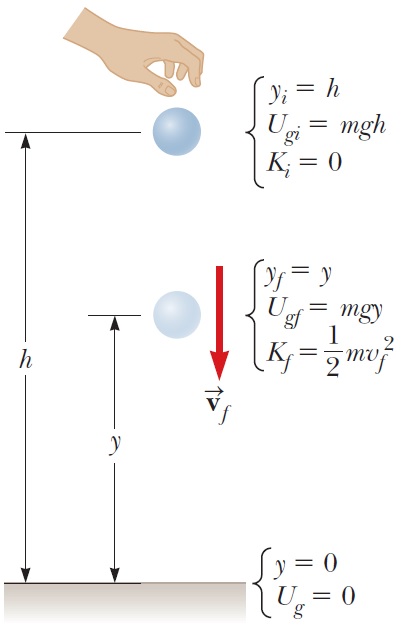 Διατήρηση της Ενέργειας
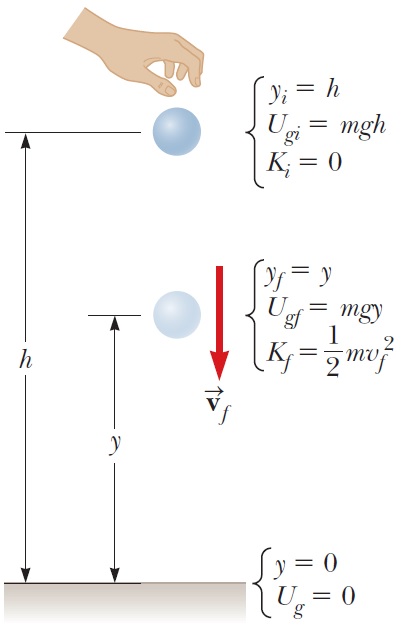 Διατήρηση της Ενέργειας
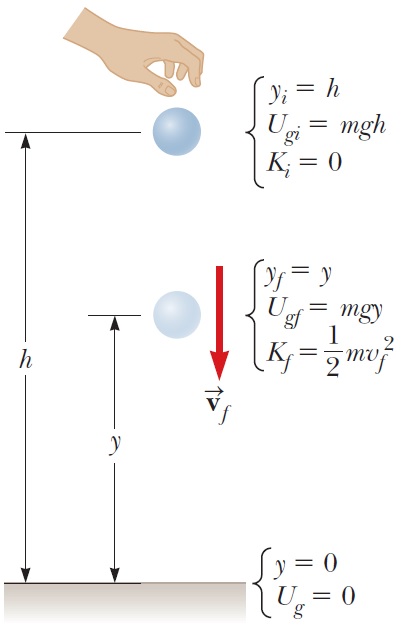 Διατήρηση της Ενέργειας
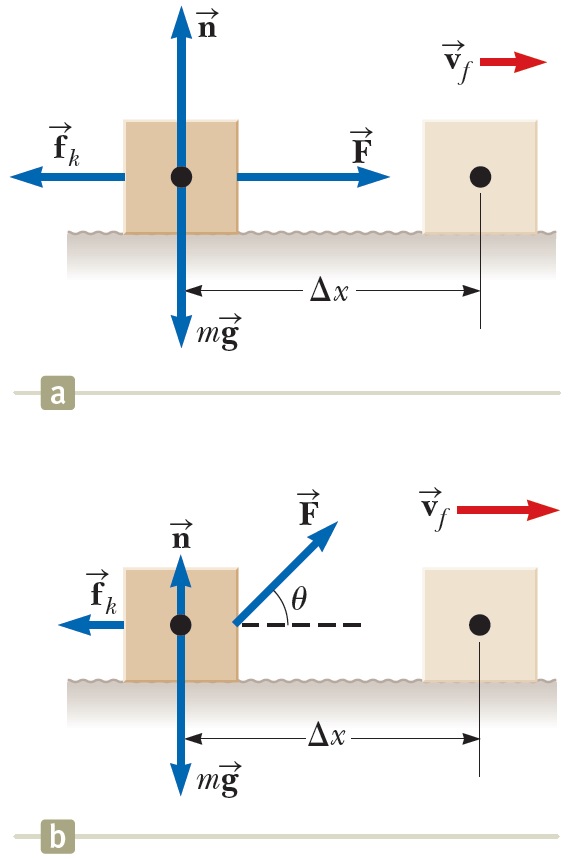 Διατήρηση της Ενέργειας
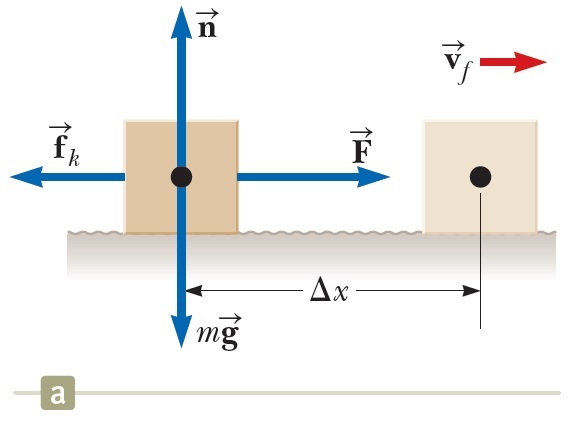 Διατήρηση της Ενέργειας
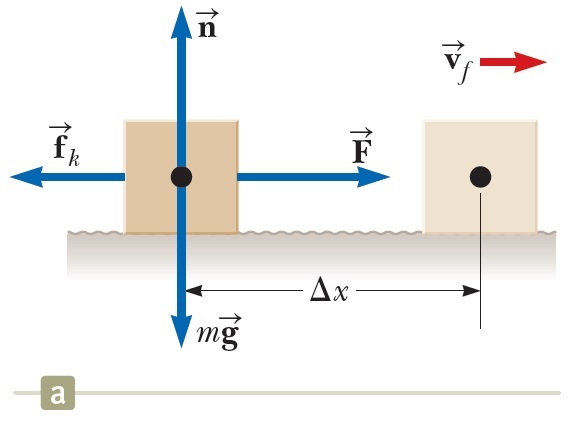 Λύστε το ξανά θεωρώντας ως σύστημα το σώμα και την οριζόντια επιφάνεια!
Διατήρηση της Ενέργειας
Διατήρηση της Ενέργειας
Τέλος Διάλεξης